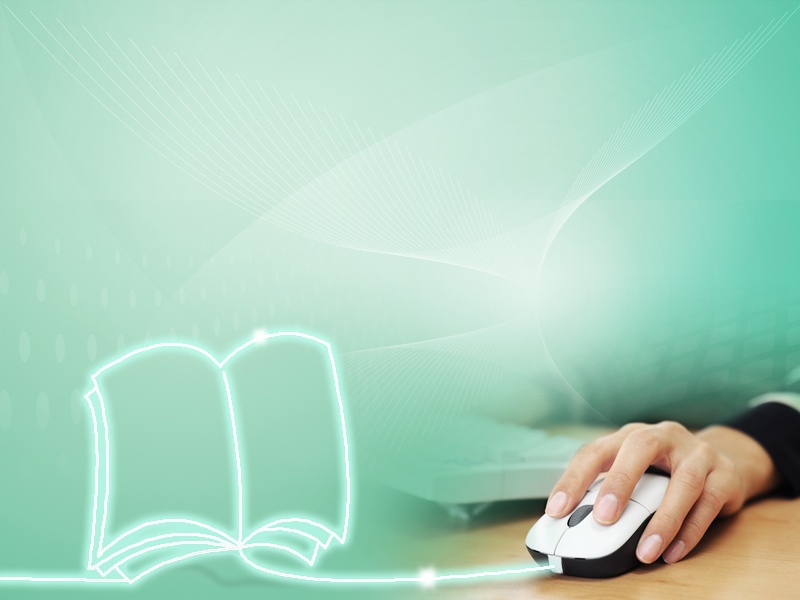 Análise da pesquisa em EaD
Luís Cláudio Dallier Saldanha
Perspectiva histórica
A área da EaD tem sua fundamentação teórica ainda em consolidação.
Ênfases
Aspectos da tecnologia;
Relação aluno/professor;
Sistemas de interação;
Dimensão da relação social;
Fatores de sucesso na EaD.
Classificação de áreas de pesquisa em EaD
1. Hermano CARMO (1997) – Universidade Aberta de Portugal.

Quatro áreas de pesquisa: Teoria geral; Sistemas ensinantes; Sistemas de comunicação educacional e Sistemas aprendentes.
2. Erwin WAGNER (2001): Universidade de Hildesheim.
3. José Dutra OLIVEIRA NETO (2012): USP (Brasil).

Três dimensões (ciência normal):
Produção científica geral: Qual padrão da produção científica em EaD na amostra pesquisada?
Acumulação do conhecimento: Qual grau de acumulação de conhecimento na pesquisa em EaD?
Literatura fundamental: Qual o grau em que encontramos uma concentração forte e persistente de citações para um número de referências pertencentes à literatura fundamental na pesquisa em EaD?
4. Olaf Zawacki-Richter (2009): University of Oldenburg (Alemanha).
Meta-análise da pesquisa em EaD Cenário Nacional
Meta-análise da pesquisa em EaD Cenário Nacional
Desafios
Ir além dos estudos de abrangência mais local e chegar a pesquisas de abrangência mais global;
Superar os estudos de meta-análise individual para consolidação de linhas ou agendas de pesquisa mais robustas;
Avançar para além dos contextos específicos e identificar  estratégias inovadoras e fatores de sucesso na EaD;
Desafios
Trabalhar com amostras menos limitadas e buscar metodologias  mais apropriadas;
Superar estudos de eficácia comparada que se limitam à relação presencial/distância para chegar às diferenças dentro de grupos que já se valem das mídias digitais;
Desenvolver pesquisas sobre políticas e programas de educação a distância;
Desafios
Estabelecer padrões para classificação das áreas da EaD e dos temas analisados;
Suprir as lacunas dos bancos de dados que, em geral, não congregam nem interligam o conjunto da produção acadêmico-científica na área da EaD;
Eleger descritores adequados, nos procedimentos de coleta, em face da diversidade de designações ou palavras-chave;
Desafios
Ampliar e consolidar a pesquisa voltada para os fundamentos teóricos da EaD.
Teorias e modelos 
(STRUCHINER & CARVALHO, 2012)
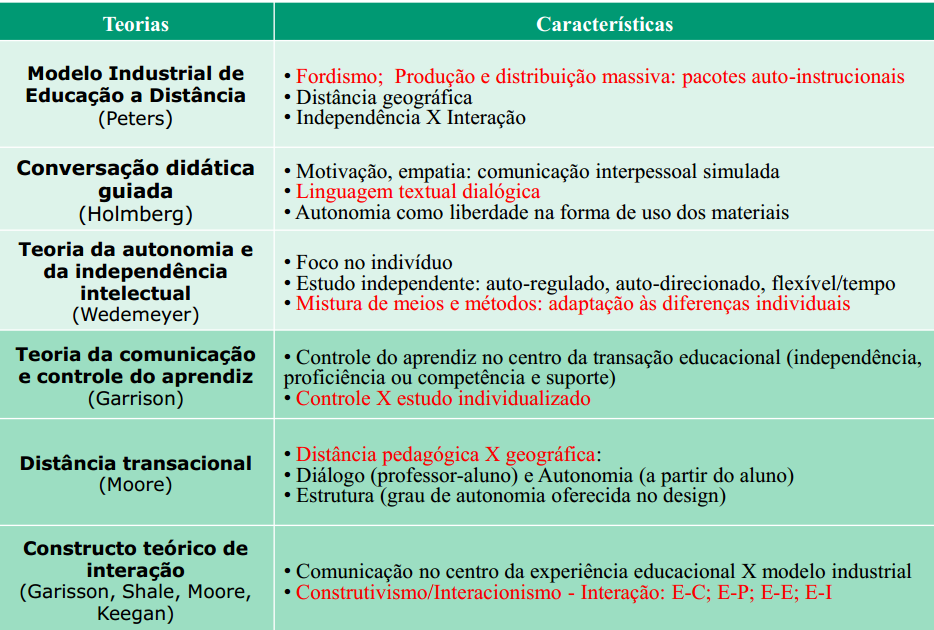 Teorias e modelos
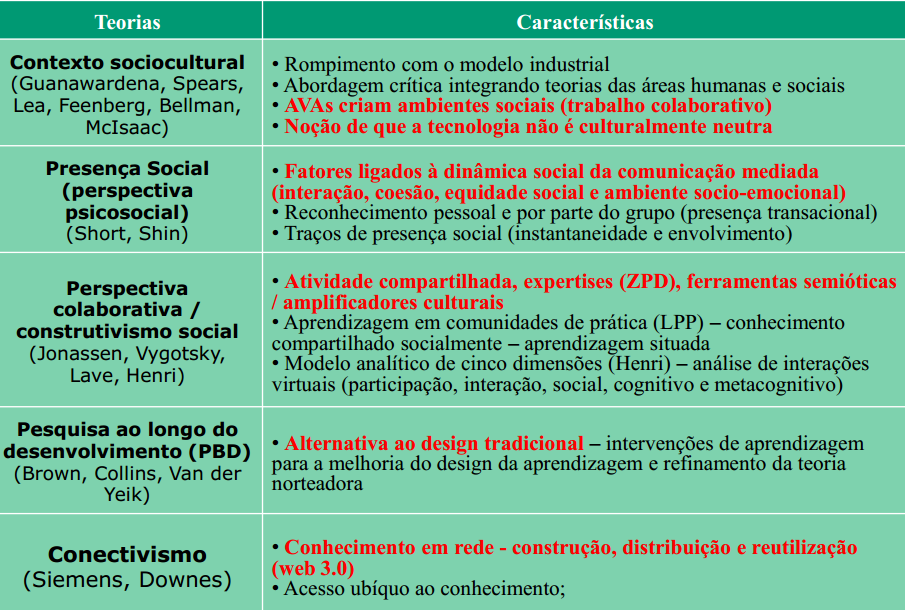 (STRUCHINER & CARVALHO, 2012)
Teorias e modelos
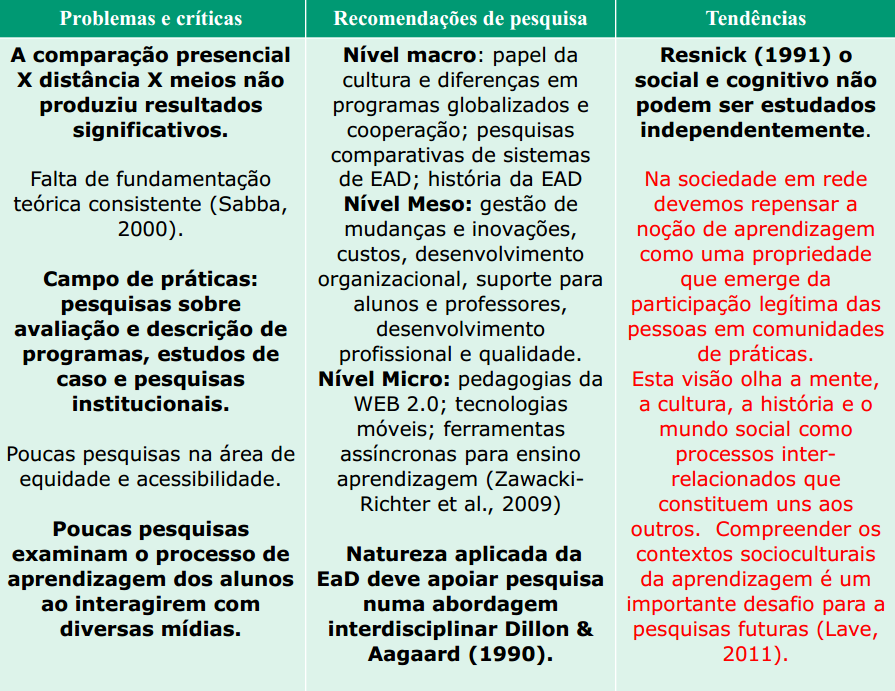 (STRUCHINER & CARVALHO, 2012)